TURİZM PAZARLAMASI
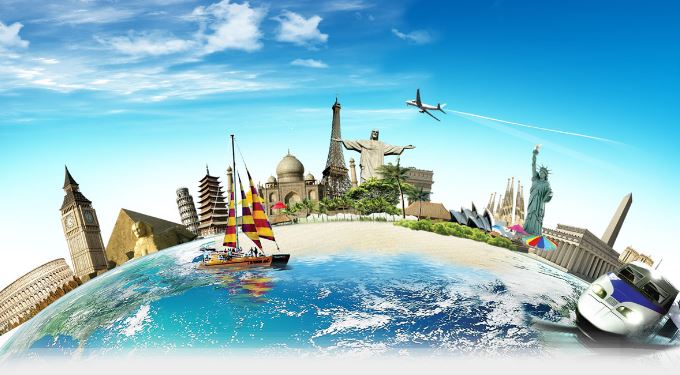 PAZARLAMA KARMASI ELEMANLARI
C)DAĞITIM
Genel olarak dağıtım kanalı, bir malın ya da hizmetin sahipliğinin üreticiden tüketiciye göçertilmesini sağlayan bir dizi pazarlama etkinliğinden oluşmaktadır. Amerikan Pazarlama Derneği tarafından yapılan tanıma göre ise dağıtım kanalı, malların ve hizmetlerin pazarlamasını sağlayan işletme içi ve örgütsel birimler ile işletme dışı pazarlama kurumlarının oluşturduğu bir yapıdır. Bu yapı içerisinde dağıtım kanalında toptancı, perakendeci vb. gibi kanal üyeleri/aracılar faaliyetlerinin sürdürmektedirler. Yukarıda belirtilen tanımlara göre üretici veya imalatçı dağıtım kanalında yer almaktadır. Zira malların hareketi söz konusu olduğundan, üretici kendi işletmesi içindeki örgüt birimleriyle malların hareketini sağlayarak fiziksel dağıtım yapabilmekte ya da kendi olanakları ile nihai tüketicilere ulaşabilmektedir. Öte yandan, tüketiciler de malların fiziksel hareketini sağlayabildiklerinden, dağıtım kanalının bir ucunda üretici,diğer ucunda tüketici ve bu ikisinin arasında da aracı kuruluşlar yer almaktadır.
PAZARLAMA KARMASI ELEMANLARI
C)DAĞITIM
Turizm sektörünün bir hizmet dalı olarak taşıdığı farklı özellikleri dolayısıyla dağıtım sistemi de farklıdır.Turizm pazarlamasının taşımakta olduğu bir takım farklılıklar, turizm ürünlerinin dağıtım sistemini de belirlemektedir. Bu özellikleri kısaca tekrar anımsamakta yarar bulunmaktadır.
Turizm ürünü ağırlıklı olarak hizmettir: Turizm ürünlerinin çoğunlukla dokunulabilir, yani fiziksel özellik taşımamaları dolayısıyla pazarlamalarında mal pazarlamasında karşılaşılmayan bir takım zorluklar ortaya çıkmaktadır.
Dağıtım kanalı tersine işler: Turizm pazarlamasında dağıtım kanallarının tersine işlemesi ve tüketimin üretim ile eş zamanlı olması dolayısıyla müşterilerin turizm ürünlerinin üretildiği ve sunulduğu mekanlara gelmeleri gerekmektedir.
PAZARLAMA KARMASI ELEMANLARI
C)DAĞITIM
Tanıtım çabaları önemlidir: Turizm ürününe yönelik talep, hem mikro düzeyde turizm işletmesi ve turizm bölgesi yönetimlerinin hem de makro düzeyde ülke yönetimlerinin yürüttüğü tanıtım çabalarından etkilenmektedir.
 Mevsimlik dalgalanmalar gösterir: Turizm ürününe yönelik talep mevsimsel dalgalanmalar gösterir. Bu özellik, turizm pazarlaması etkinliklerinin her zaman başarılı olmasını engelleyebilmesinin yanı sıra, müşterilerin çeşitli özelliklerine göre ayırıma tabi tutulmasını zorunlu hale getirmektedir.
Turizm ürünü depolanamaz: Turizm ürününün soyut özelliği depolanmaması durumunu ortaya çıkarmaktadır. Depolanamama özelliği, turizm pazarlaması etkinliklerinin önemini daha da artırmaktadır.
	İnsan unsuru önemlidir: Turizm pazarlamasında insan unsuru çok önemlidir. Daha önce de açıklandığı üzere, turizm ürününün ortaya çıkarılmasında hem dış müşterinin hem de iç müşteri olarak tabir edilen iş görenler ile yöneticilerin etkisi bulunmaktadır. Dolayısıyla müşteri tatmininin yaratılabilmesi için özellikle iş görenlerin iş tatminleri son derece önemli olmaktadır.
PAZARLAMA KARMASI ELEMANLARI
C)DAĞITIM
Turizm ürünü bulunduğu ortamdan yalıtılmaz: Turizm ürünü, üretildiği ortamdan yalıtılarak müşteriye sunulmaz. Eğer söz konusu olan bir otel işletmesi ise otel işletmesinin bulunduğu turizm bölgesinin deniz, göl, nehir kıyısında veya dağ eteğinde olması turizm ürününün diğer özelliklerini oluşturur.Turizmin özü, ulaştırmadır: 
Turizm pazarlamasının işlevleri arasında yalnızca bir noktada sunulan ürünün satışını sağlamak yoktur. Turizm pazarlaması, turistlerin sürekli yaşamlarını sürdürdüğü yerden ayrılmaları ile başlar ve yeniden oraya dönünceye kadar yapılabilecekleri çok boyutlu tüketimi dikkate alan bir bütünlük içerisinde ele alınması gerekir.
Turizm ürününün garantisi yoktur ve satış sonrası hizmeti yoktur: Turizm ürünü, birey sürekli yaşamını sürdürdüğü ortama döndüğünde sona erer. Dolayısıyla, mal pazarlamasında olduğu gibi malın satımından sonra garanti süresi ve satış sonrası hizmet gibi uygulamalar yoktur.
PAZARLAMA KARMASI ELEMANLARI
C)DAĞITIM

Ulusal ve uluslar arası pazarların her biri için esnek değildir: turizm pazarlaması farklı müşteri davranışına göre farklı turizm biçimleri bulunduğunu, dolayısıyla belirgin ve durağan bir tüketim kitlesine göre değil, esnek ve değişken bir kitleye göre çalışmayı öngörür. Bu nedenle, bir yandan uluslar arası tüketime egemen olan turistik davranışlara uymayı diğer yandan da pazara sunulan ürün için öznel özellikler yaratmayı veya geliştirmeyi gerektirir.
PAZARLAMA KARMASI ELEMANLARI
C)DAĞITIM

Çevre değerleri ve kültür önemlidir: Turizm pazarlaması, diğer sektörler için ekonomik bir anlamı olmayan deniz, güneş, iyi hava, nezaket, güler yüzlülük, gelenek ve görenekler gibi doğal toplumsal veriler ile tarihsel ve arkeolojik değerler gibi sosyoekonomik ürünlerin pazarlanması ile ilgilidir.
PAZARLAMA KARMASI ELEMANLARI
C)DAĞITIM
Kalite ve ürünlerin içerikleri değişkendir: Turizm ürünlerinin kalite ve içerikleri, günden güne, müşteriden müşteriye, işletmeden işletmeye değişerek farklı ürünler ortaya çıkarabilmektedir.
PAZARLAMA KARMASI ELEMANLARI
C)DAĞITIM

Turizm ürünü bütüncüldür: Turizm ürünü kendi içerisinde bireysel ve bütüncül ürün olarak ikiye ayrılmaktadır. Ancak, turizm ürününden tatmin olma, genel olarak bütüncül bir özellik taşır. Turizm bölgesine giden bir turistin tatmini, satın aldığı veya yararlandığı bütün ürünlerden tatmin olmasına bağımlıdır.
PAZARLAMA KARMASI ELEMANLARI
C)DAĞITIM
Turizmde Aracı Kullanmanın Nedenleri
Dağıtım kanalları ve kanal üyeleri olarak aracı işletmeler, pazarlamanın ve genelde ekonomik hayatın en tartışmalı konularından birini oluştururlar. Zira dağıtım giderleri esasen yüksektir ve dağıtım kanalının gereğinden uzun olması da pazarlama giderlerinin daha da yüksek olmasına yol açabilmektedir. Üretici işletmeler dağıtım kanalında kendi ara işletmelerini kurarak tüketiciye doğrudan satış yapabilirler, ama günümüzde çoğunlukla, özellikle de tüketim mallarında bu yola gitmeyip, aracı işletmelerden yararlanmayı tercih etmektedirler. Öte yandan, aracı işletmeler yerine göre üretici işletmelerin pazardaki gözü kulağı olma gibi işlevleri de bulunmaktadır.
Genel olarak mal pazarlamasında olduğu gibi, turizm ürünlerinin pazarlanmasında da aracı kuruluşların desteğini almanın başlıca nedenleri şu şekilde sıralanmaktadır.
PAZARLAMA KARMASI ELEMANLARI
C)DAĞITIM
Turizmde Aracı Kullanmanın Nedenleri
Turizm işletmelerinin, geniş bir yapıya sahip olsalar bile, çoğunlukla doğrudan tüketicilere yönelen bir dağıtım sistemi kurmaları mali olarak mümkün olamamaktadır. Her ne kadar son yıllarda büyük konaklama işletmelerinin dikey bütünleşmeye giderek seyahat acentesi veya tur operatörüne sahip olma yönünde tercihlerde bulunmalarına ilişkin örnekler artsa bil, bu tür dikey bütünleşmeye gidenlerin sayısı toplam içerisinde oldukça azdır. Zira dağıtım işi başlı başına uzmanlık isteyen bir iş dalıdır ve tüketicilerin yaşadıkları bölgelerde şubeler oluşturmaları gibi zorunluluk dolayısıyla önemli bir finansman gereksinmesini de ortaya çıkarabilmektedir
PAZARLAMA KARMASI ELEMANLARI
C)DAĞITIM
Turizmde Aracı Kullanmanın Nedenleri
Turizm sektöründe yıllardır hizmet sunan seyahat acentelerinin, tur operatörlerinin veya diğer aracıların sahip oldukları uzmanlık ve Pazar deneyimlerinden yararlanmanın sonuçları, pazarlama faaliyetlerinin etkinliğini arttıracaktır. Herhangi bir deneyimi veya uzmanlığı olmayan bir konaklama işletmesinin oluşturacağı dağıtım sisteminin belli bir süre için başarılı olması genellikle beklenmemelidir.
PAZARLAMA KARMASI ELEMANLARI
C)DAĞITIM
Turizmde Aracı Kullanmanın Nedenleri
Turizm dağıtım sisteminin, ulusal olduğu kadar uluslar arası alanda da işlevleri olacaktır. Örneğin Belek’te faaliyet gösteren bir konaklama işletmesinin potansiyel müşterileri ulusal ölçekte olduğu kadar, uluslar arası alanda da geniş bir coğrafi alanı içerisine alabilmektedir. Bu kapsamda Ankara, İstanbul, Bursa, Adana, Trabzon gibi Türkiye’de ki illerden müşteriler gelebildiği gibi, Rusya, Almanya, İtalya, Fransa, İsveç, Finlandiya veya ABD’de potansiyel müşteri olabilir. Dolayısıyla oluşturulacak dağıtım sisteminin hem ulusal ve hem de uluslar arası alanda işlev yerine getirebilir olması gerekmektedir. Dolayısıyla, bütün bu coğrafi bölgeler için birden fazla dağıtım kanalının görev üstleneceği bir sistem oluşturmak daha doğru bir uygulama olacaktır
PAZARLAMA KARMASI ELEMANLARI
C)DAĞITIM
Turizmde Aracı Kullanmanın Nedenleri

Turizm işletmesinin kendi dağıtım sistemini kurmasının ticari riski artırma gibi bir sonucu da olabilir. Turizm gibi dünyada ki hemen her gelişmeden etkilenen bir sektörde, ticari riski azaltmak için dağıtım aracılarından yararlanmak çoğu zaman daha rasyonel bir yol olabilmektedir.
Kaynakça
Nazmi Kozak, Turizm Pazarlaması, Detay Yayıncılık

Bahattin Rızaoğlu, Turizm Pazarlaması, Detay Yayıncılık


Hacıoğlu Necdet, Turizm Pazarlaması, Nobel Yayıncılık